المناظرة  في اللغة
المناظرة: المباحثة والمباراة في النظر  

قال الراغب: والمُنَاظَرَةُ: المُبَاحَثَةُ و المُبَارَاةُ فِي النَّظَرِ، و اسْتِحْضَارُ كلِّ ما يَرَاهُ بِبَصِيرَتِهِ.

قال ابن منظور: والمُناظَرَةُ: أَن تُناظِرَ أَخاك في أَمر إِذا نَظَرْتُما فيه معاً كيف تأْتيانه‏
تاج العروس ج 7 ص 537
مفردات ج 1 ص 814.
لسان العرب ج 5 ص 217.
الحوار في اللغة
قال الراغب: و المُحاوَرَةُ و الحِوَار: المرادّة في الكلام، و منه التَّحَاوُر، قال اللّه تعالى: وَ اللَّهُ يَسْمَعُ تَحاوُرَكُما. المجادلة 1.


قال ابن منظور: المُحاوَرَة: المجاوبة. و التَّحاوُرُ: التجاوب‏ و تقول: كلَّمته فما أَحار إِليَّ جوابا


المُحَاوَرَة  [حور]: گفتگو ميان دو كس يا بيشتر، مجادله.
المفردات ج 1 ص 262.
لسان العرب ج 4 ص 217.
فرهنگ ابجدي ماده حور
الجدال في اللغة
قال الراغب: الجِدَال: المفاوضة على سبيل المنازعة و المغالبة ... 
 يعنى گفتگوى با نزاع و ستيزه و چيرگى بر يكديگر


الجِدَال: الصراع و إسقاط الإنسان صاحبه على الجَدَالَة، و هي الأرض الصلبة. قال اللّه تعالى:
وَ جادِلْهُمْ بِالَّتِي هِيَ أَحْسَنُ [النحل/ 125]، الَّذِينَ يُجادِلُونَ فِي آياتِ اللَّهِ [غافر/ 35]، وَ إِنْ جادَلُوكَ فَقُلِ اللَّهُ أَعْلَمُ [الحج/ 68]، قَدْ جادَلْتَنا فَأَكْثَرْتَ جِدالَنا [هود/ 32] و ...
المفردات ج 1 ص 189
المفردات، ص: 190
نفحات الأزهار ج 20 ص 21 و 13.
المناظرة في الاصطلاح
عرّفها الآمدي بأنّها تردد الكلام بين الشّخصين يقصد كل منهما تصحيح قوله وإبطال قول صاحبه ليظهر الحق,
أو حوار بين شخصين أو فريقين يسعى كل منهما إلى إعلاء وجهة نظره حول موضوع معين والدفاع عنها بشتى الوسائل العلمية والمنطقية واستخدام الأدلة والبراهين على تنوعها محاولا تفنيد رأي الطرف الآخر وبيان الحجج الداعية للمحافظة عليها أو عدم قبولها .
آداب المناظرة لعمرو سليم (المقدمة)
المناظرة آدابها و شرائطها
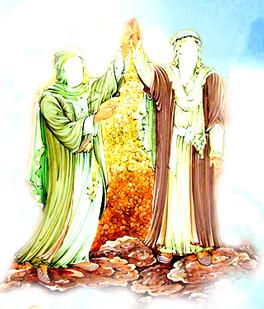 مشروعية المناظرة  والحوار في الكتاب
الجدال في القرآن
وقد وردت كلمة  الجدل في القرآن في سبعة وعشرين موضعا في القضايا الخاصة والعامة :

{ادْعُ إِلى‏ سَبِيلِ رَبِّكَ بِالْحِكْمَةِ وَالْمَوْعِظَةِ الْحَسَنَةِ وَجادِلْهُمْ بِالَّتِي هِيَ أَحْسَنُ}. النحل:  125

وَيُجَادِلُ الَّذِينَ كَفَرُوا بِالْبَاطِـلِ لِيُدْحِضُوا بِهِ الْحَقَّ.  الكهف: 56

وَمِنَ النَّاسِ مَن يُجَادِلُ فِى اللَّهِ بِغَيْرِ عِلْمٍ وَيَتَّبِعُ كُلَّ شَيْطَانٍ مَّرِيدٍ . الحجّ:  3

وَمِنَ النَّاسِ مَن يُجَادِلُ فِى اللَّهِ بِغَيْرِ عِلْمٍ وَلاَ هُدًى وَلاَ كِتَابٍ مُّنِيرٍ . الحجّ:  8

يُجَادِلُونَكَ فِى الْحَقِّ بَعْدَ مَا تَبَيَّنَ كَأَنَّمَا يُسَاقُونَ إِلَى الْمَوْتِ وَهُمْ يَنظُرُونَ  . الأنفال: 6
قول جامع عن الصادق (ع) في الجدال  في القرآن
تفسير الإمام عليه السلام‏  قَوْلُهُ عَزَّ وَجَلَّ {وَقالُوا لَنْ يَدْخُلَ الْجَنَّةَ إِلَّا مَنْ كانَ هُوداً أَوْ نَصارى‏ تِلْكَ أَمانِيُّهُمْ قُلْ هاتُوا بُرْهانَكُمْ إِنْ كُنْتُمْ صادِقِينَ بَلى‏ مَنْ أَسْلَمَ وَجْهَهُ لِلَّهِ وَهُوَمُحْسِنٌ فَلَهُ أَجْرُهُ عِنْدَ رَبِّهِ وَلا خَوْفٌ عَلَيْهِمْ وَلا هُمْ يَحْزَنُونَ}. البقرة : 111 – 112

قَالَ الْإِمَامُ (ع) قَالَ أَمِيرُ الْمُؤْمِنِينَ (ع) وَقالُوا يَعْنِي الْيَهُودَ وَالنَّصَارَى قَالَتِ الْيَهُودُ لَنْ يَدْخُلَ الْجَنَّةَ إِلَّا مَنْ كانَ هُوداً أَيْ يَهُودِيّاً وَقَوْلُهُ أَوْ نَصارى‏ يَعْنِي وَقَالَتِ النَّصَارَى لَنْ يَدْخُلَ الْجَنَّةَ إِلَّا مَنْ كَانَ نَصْرَانِيّاً. 
قَالَ أَمِيرُ الْمُؤْمِنِينَ (ع) وَقَدْ قَالَ غَيْرُهُمْ قَالَتِ الدَّهْرِيَّةُ: الْأَشْيَاءُ لَا بَدْءَ لَهَا وَهِيَ دَائِمَةٌ؛ مَنْ خَالَفَنَا ضَالٌّ مُخْطِئٌ مُضِلٌّ. 
وَقَالَتِ الثَّنَوِيَّةُ: النُّورُ وَالظُّلْمَةُ هُمَا الْمُدَبِّرَانِ؛ مَنْ خَالَفَنَا فَقَدْ ضَلَّ.
قول جامع عن الصادق (علیه السلام) في الجدال  في القرآن
وَقَالَتْ مُشْرِكُو الْعَرَبِ: إِنَّ أَوْثَانَنَا آلِهَةٌ؛ مَنْ خَالَفَنَا فِي هَذَا ضَلَّ.
فَقَالَ اللَّهُ تَعَالَى {تِلْكَ أَمانِيُّهُمْ الَّتِي يَتَمَنَّوْنَهَا قُلْ لَهُمْ هاتُوا بُرْهانَكُمْ عَلَى مَقَالَتِكُمْ إِنْ كُنْتُمْ صادِقِينَ}
وَقَالَ الصَّادِقُ (ع) وَقَدْ ذُكِرَ عِنْدَهُ الْجِدَالُ فِي الدِّينِ وَأَنَّ رَسُولَ اللَّهِ ص وَالْأَئِمَّةَ (ع) قَدْ نَهَوْا عَنْهُ! 
فَقَالَ الصَّادِقُ (ع) لَمْ يَنْهَ عَنْهُ مُطْلَقاً وَلَكِنَّهُ نَهَى عَنِ الْجِدَالِ بِغَيْرِ الَّتِي هِيَ أَحْسَنُ أَ مَا تَسْمَعُونَ اللَّهَ يَقُولُ {وَلا تُجادِلُوا أَهْلَ الْكِتابِ إِلَّا بِالَّتِي هِيَ أَحْسَنُ} العنكبوت: 46 وَقَوْلُهُ تَعَالَى: {ادْعُ إِلى‏ سَبِيلِ رَبِّكَ بِالْحِكْمَةِ وَالْمَوْعِظَةِ الْحَسَنَةِ وَجادِلْهُمْ بِالَّتِي هِيَ أَحْسَنُ} النحل:  125
 فَالْجِدَالُ بِالَّتِي هِيَ أَحْسَنُ قَدْ قَرَنَهُ الْعُلَمَاءُ بِالدِّينِ وَالْجِدَالُ بِغَيْرِ الَّتِي هِيَ أَحْسَنُ مُحَرَّمٌ حَرَّمَهُ اللَّهُ عَلَى شِيعَتِنَا.
قول جامع عن الصادق (علیه السلام) في الجدال  في القرآن
وَكَيْفَ يُحَرِّمُ اللَّهُ الْجِدَالَ جُمْلَةً وَهُوَيَقُولُ:‏ {وَقالُوا لَنْ يَدْخُلَ الْجَنَّةَ إِلَّا مَنْ كانَ هُوداً أَوْ نَصارى‏} قَالَ اللَّهُ تَعَالَى: {تِلْكَ أَمانِيُّهُمْ قُلْ هاتُوا بُرْهانَكُمْ إِنْ كُنْتُمْ صادِقِينَ} البقرة  111 
 فَجَعَلَ عِلْمَ الصِّدْقِ الْإِتْيَانَ بِالْبُرْهَانِ وَهَلْ يُؤْتَى بِالْبُرْهَانِ إِلَّا فِي الْجِدَالِ بِالَّتِي هِيَ أَحْسَنُ. 
قِيلَ: يَا ابْنَ رَسُولِ اللَّهِ فَمَا الْجِدَالُ بِالَّتِي هِيَ أَحْسَنُ وَالَّتِي لَيْسَتْ بِأَحْسَنَ؟ 
قَالَ: أَمَّا الْجِدَالُ الَّذِي بِغَيْرِ الَّتِي هِيَ أَحْسَنُ فَأَنْ تُجَادِلَ مُبْطِلًا فَيُورِدَ عَلَيْكَ بَاطِلًا فَلَا تَرُدَّهُ بِحُجَّةٍ قَدْ نَصَبَهَا اللَّهُ وَلَكِنْ تَجْحَدُ قَوْلَهُ أَوْ تَجْحَدُ حَقّاً يُرِيدُ ذَلِكَ الْمُبْطِلُ أَنْ يُعِينَ بِهِ بَاطِلَهُ فَتَجْحَدُ ذَلِكَ الْحَقَّ مَخَافَةَ أَنْ يَكُونَ لَهُ عَلَيْكَ فِيهِ حُجَّةٌ لِأَنَّكَ لَا تَدْرِي كَيْفَ الْمَخْلَصُ مِنْهُ فَذَلِكَ حَرَامٌ عَلَى شِيعَتِنَا أَنْ يَصِيرُوا فِتْنَةً عَلَى ضُعَفَاءِ إِخْوَانِهِمْ وَعَلَى الْمُبْطِلِينَ
قول جامع عن الصادق (علیه السلام) في الجدال  في القرآن
أَمَّا الْمُبْطِلُونَ فَيَجْعَلُونَ ضَعْفَ الضَّعِيفِ مِنْكُمْ إِذَا تَعَاطَى مُجَادَلَتَهُ وَضَعْفَ مَا فِي يَدِهِ حُجَّةً لَهُ عَلَى بَاطِلِهِ وَأَمَّا الضُّعَفَاءُ مِنْكُمْ فَتَعْمَى قُلُوبُهُمْ لِمَا يَرَوْنَ مِنْ ضَعْفِ الْمُحِقِّ فِي يَدِ الْمُبْطِلِ 

وَأَمَّا الْجِدَالُ بِالَّتِي هِيَ أَحْسَنُ فَهُوَمَا أَمَرَ اللَّهُ تَعَالَى بِهِ نَبِيَّهُ أَنْ يُجَادِلَ بِهِ مَنْ جَحَدَ الْبَعْثَ بَعْدَ الْمَوْتِ وَإِحْيَاءِهِ لَهُ فَقَالَ اللَّهُ تَعَالَى حَاكِياً عَنْهُ وَضَرَبَ لَنا مَثَلاً وَنَسِيَ خَلْقَهُ قالَ مَنْ يُحْيِ الْعِظامَ وَهِيَ رَمِيمٌ فَقَالَ اللَّهُ تَعَالَى فِي الرَّدِّ عَلَيْهِ قُلْ يَا مُحَمَّدُ يُحْيِيهَا الَّذِي أَنْشَأَها أَوَّلَ مَرَّةٍ وَهُوَبِكُلِّ خَلْقٍ عَلِيمٌ الَّذِي جَعَلَ لَكُمْ مِنَ الشَّجَرِ الْأَخْضَرِ ناراً فَإِذا أَنْتُمْ مِنْهُ تُوقِدُونَ فَأَرَادَ اللَّهُ مِنْ نَبِيِّهِ أَنْ يُجَادِلَ الْمُبْطِلَ الَّذِي قَالَ كَيْفَ يَجُوزُ أَنْ يَبْعَثَ هَذِهِ الْعِظَامَ وَهِيَ رَمِيمٌ فَقَالَ اللَّهُ قُلْ يُحْيِيهَا الَّذِي أَنْشَأَها أَوَّلَ مَرَّةٍ أَ فَيَعْجِزُ مَنِ ابْتَدَأَ بِهِ لَا مِنْ شَيْ‏ءٍ أَنْ يُعِيدَهُ بَعْدَ أَنْ يَبْلَى بَلِ ابْتِدَاؤُهُ أَصْعَبُ عِنْدَكُمْ مِنْ إِعَادَتِهِ.
قول جامع عن الصادق (علیه السلام) في الجدال  في القرآن
ثُمَّ قَالَ الَّذِي جَعَلَ لَكُمْ مِنَ الشَّجَرِ الْأَخْضَرِ ناراً أَيْ إِذَا كَانَ قَدْ كَمَّنَ النَّارَ الْحَارَّةَ فِي الشَّجَرِ الْأَخْضَرِ الرَّطْبِ ثُمَّ يَسْتَخْرِجُهَا فَعَرَّفَكُمْ أَنَّهُ عَلَى إِعَادَةِ مَنْ بَلِيَ أَقْدَرُ ثُمَّ قَالَ أَ وَلَيْسَ الَّذِي خَلَقَ السَّماواتِ وَالْأَرْضَ بِقادِرٍ عَلى‏ أَنْ يَخْلُقَ مِثْلَهُمْ بَلى‏ وَهُوَالْخَلَّاقُ الْعَلِيمُ أَيْ إِذَا كَانَ خَلْقُ السَّمَاوَاتِ وَالْأَرْضِ أَعْظَمَ وَأَبْعَدَ فِي أَوْهَامِكُمْ  وَقَدَرِكُمْ أَنْ يَقْدِرُوا عَلَيْهِ مِنْ إِعَادَةِ الْبَالِي فَكَيْفَ جَوَّزْتُمْ مِنَ اللَّهِ خَلْقَ الْأَعْجَبِ عِنْدَكُمْ وَالْأَصْعَبِ لَدَيْكُمْ وَلَمْ تُجَوِّزُوا مِنْهُ مَا هُوَأَسْهَلُ عِنْدَكُمْ مِنْ إِعَادَةِ الْبَالِي قَالَ الصَّادِقُ (ع) فَهَذَا الْجِدَالُ بِالَّتِي هِيَ أَحْسَنُ لِأَنَّ فِيهَا قَطْعَ عُذْرِ الْكَافِرِينَ وَإِزَالَةَ شُبَهِهِمْ 
وَأَمَّا الْجِدَالُ بِغَيْرِ الَّتِي هِيَ أَحْسَنُ فَأَنْ تَجْحَدَ حَقّاً لَا يُمْكِنُكَ أَنْ تُفَرِّقَ بَيْنَهُ وَبَيْنَ بَاطِلِ مَنْ تُجَادِلُهُ وَإِنَّمَا تَدْفَعُهُ عَنْ بَاطِلِهِ بِأَنْ تَجْحَدَ الْحَقَّ فَهَذَا هُوَالْمُحَرَّمُ لِأَنَّكَ مِثْلُهُ جَحَدَ هُوَحَقّاً وَجَحَدْتَ أَنْتَ حَقّاً آخَرَ
قول جامع عن الصادق (علیه السلام) في الجدال  في القرآن
وَقَالَ أَبُو مُحَمَّدٍ الْحَسَنُ بْنُ عَلِيٍّ الْعَسْكَرِيُّ (ع) فَقَامَ إِلَيْهِ رَجُلٌ آخَرُ فَقَالَ يَا ابْنَ رَسُولِ اللَّهِ أَ فَجَادَلَ رَسُولُ اللَّهِ؟ 
فَقَالَ الصَّادِقُ (ع) مَهْمَا ظَنَنْتَ بِرَسُولِ اللَّهِ (ص)  مِنْ شَيْ‏ءٍ فَلَا تَظُنَّنَّ بِهِ مُخَالَفَةَ اللَّهِ أَ لَيْسَ اللَّهُ قَدْ قَالَ وَجادِلْهُمْ بِالَّتِي هِيَ أَحْسَنُ وَقَالَ قُلْ يُحْيِيهَا الَّذِي أَنْشَأَها أَوَّلَ مَرَّةٍ لِمَنْ ضَرَبَ لِلَّهِ مَثَلًا أَ فَتَظُنُّ أَنَّ رَسُولَ اللَّهِ (ص)  خَالَفَ مَا أَمَرَهُ اللَّهُ بِهِ فَلَمْ يُجَادِلْ مَا أَمَرَ اللَّهُ بِهِ وَلَمْ يُخْبِرْ عَنِ اللَّهِ بِمَا أَمَرَهُ أَنْ يُخْبِرَ بِهِ
بحارالأنوار ج : 9 ص : 255  
تفسير نور الثقلين، ج 4، ص 162 ح 64
المناظرة آدابها و شرائطها
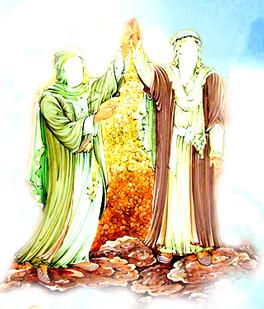 المناظرة  الواقعة في الكتاب
المناظره بين الله و الملائكة
وَإِذْ قَالَ رَبُّكَ لِلْمَلاَئِكَةِ إِنِّي جَاعِلٌ فِي الاَرْضِ خَلِيفَةً قَالُوا أَتَجْعَلُ فِيهَا مَنْ يُفْسِدُ فِيهَا وَيَسْفِكُ الدِّمَاءَ وَنَحْنُ نُسَبِّحُ بِحَمْدِكَ وَنُقَدِّسُ لَكَ قَالَ إِنِّي أَعْلَمُ مَا لاَ تَعْلَمُونَ البقرة:30 وَعَلَّمَ آدَمَ الاَسْمَاءَ كُلَّهَا ثُمَّ عَرَضَهُمْ عَلَي الْمَلاَئِكَةِ فَقَالَ أَنْبِئُونِي بِسْمِاءِ هَؤُلاَء إِنْ كُنتُمْ صَادِقِينَ البقرة:13 قَالُوا سُبْحَانَكَ لاَ عِلْمَ لَنَا إِلاَّ مَا عَلَّمْتَنَا إِنَّكَ أَنْتَ الْعَلِيمُ الْحَكِيمُ البقرة:32 قَالَ يَا آدَمُ أَنْبِئْهُمْ بِأسْمِائِهِمْ فَلَمَّا أَنْبَأَهُمْ بِأسْمِائِهِمْ قَالَ أَلَمْ أَقُلْ لَكُمْ إِنِّي أَعْلَمُ غَيْبَ السَّمَوَاتِ وَالاَرْضِ وَأَعْلَمُ مَا تُبْدُونَ وَمَا كُنتُمْ تَكْتُمُونَ البقرة:33
المناظرة بين الله و إبليس
وَلَقَدْ خَلَقْنَاكُمْ ثُمَّ صَوَّرْنَاكُمْ ثُمَّ قُلْنَا لِلْمَلاَئِكَةِ اسْجُدُوا لِ آدَمَ فَسَجَدُوا إِلاَّ إِبْلِيسَ لَمْ يَكُنْ مِنْ السَّاجِدِينَ الاعراف:11 قَالَ مَا مَنَعَكَ أَلاَّ تَسْجُدَ إِذْ أَمَرْتُكَ قَالَ أَنَا خَيْرٌ مِنْهُ خَلَقْتَنِي مِنْ نَار وَخَلَقْتَهُ مِنْ طِين الاعراف:12 قَالَ فَاهْبِطْ مِنْهَا فَمَا يَكُونُ لَكَ أَنْ تَتَكَبَّرَ فِيهَا فَاخْرُجْ إِنَّكَ مِنْ الصَّاغِرِينَ الاعراف:13 قَالَ أَنظِرْنِي إِلَي يَوْمِ يُبْعَثُونَ الاعراف:14 قَالَ إِنَّكَ مِنْ الْمُنظَرِينَ الاعراف:15 قَالَ فَبِمَا أَغْوَيْتَنِي لاَقْعُدَنَّ لَهُمْ صِرَاطَكَ الْمُسْتَقِيمَ الاعراف:16 ثُمَّ لاَتِيَنَّهُمْ مِنْ بَيْنِ أَيْدِيهِمْ وَمِنْ خَلْفِهِمْ وَعَنْ أَيْمَانِهِمْ وَعَنْ شَمَائِلِهِمْ وَلاَ تَجِدُ أَكْثَرَهُمْ شَاكِرِينَ الاعراف:17 قَالَ اخْرُجْ مِنْهَا مَذْءُوماً مَدْحُوراً لَمَنْ تَبِعَكَ مِنْهُمْ لاَمْلَأَنَّ جَهَنَّمَ مِنْكُمْ أَجْمَعِينَ الاعراف:18
مناظرة الأنبياء في القرآن
مناظرة إبراهيم مع أبيه  آزر
إِذْ قَالَ لِأَبِيهِ يَا أَبَتِ لِمَ تَعْبُدُ مَا لَا يَسْمَعُ وَلَا يُبْصِرُ وَلَا يُغْنِي عَنْكَ شَيْئًا
سورة مريم: 42
مناظرة إبراهيم مع قومه 
إِذْ قَالَ لِأَبِيهِ وَقَوْمِهِ مَا هَذِهِ التَّمَاثِيلُ الَّتِي أَنْتُمْ لَهَا عَاكِفُونَ.
سورة الأنبياء: 52 
مناظرة إبراهيم مع نمرود 
أَلَمْ تَرَ إِلَى الَّذِي حَاجَّ إِبْرَاهِيمَ فِي رَبِّهِ أَنْ آَتَاهُ اللَّهُ الْمُلْكَ إِذْ قَالَ إِبْرَاهِيمُ رَبِّيَ الَّذِي يُحْيِي وَيُمِيتُ قَالَ أَنَا أُحْيِي وَأُمِيتُ قَالَ إِبْرَاهِيمُ فَإِنَّ اللَّهَ يَأْتِي بِالشَّمْسِ مِنَ الْمَشْرِقِ فَأْتِ بِهَا مِنَ الْمَغْرِبِ فَبُهِتَ الَّذِي كَفَرَ وَاللَّهُ لَا يَهْدِي الْقَوْمَ الظَّالِمِينَ
سورة البقره آيه 258
مناظرة الأنبياء في القرآن
مناظرة نوح مع قومه:
قَالُوا يَا نُوحُ قَدْ جَادَلْتَنَا فَأَكْثَرْتَ جِدَالَنَا فَأْتِنَا بِمَا تَعِدُنَا إِنْ كُنْتَ مِنَ الصَّادِقِينَ. سورة هود:32

مناظرات موسی مع فرعون:
قَالَ فَمَنْ رَبُّكُمَا يَا مُوسَى ٭ قَالَ رَبُّنَا الَّذِي أَعْطَى كُلَّ شَيْءٍ خَلْقَهُ ثُمَّ هَدَى ٭ قَالَ فَمَا بَالُ الْقُرُونِ الْأُولَى ٭ قَالَ عِلْمُهَا عِنْدَ رَبِّي فِي كِتَابٍ لَا يَضِلُّ رَبِّي وَلَا يَنْسَى... سورة طه:49
مناظرة الأنبياء في القرآن
مناظرة رسول الله (ص) مع الکفار ودعوتهم إلي الحوار
وَقَالُوا لَنْ يَدْخُلَ الْجَنَّةَ إِلَّا مَنْ كَانَ هُودًا أَوْ نَصَارَى تِلْكَ أَمَانِيُّهُمْ قُلْ هَاتُوا بُرْهَانَكُمْ إِنْ كُنْتُمْ صَادِقِينَ. البقرة  111 

مناظرة  رسول الله (ص) مع نصاری نجران 
فَمَنْ حَاجَّكَ فِيهِ مِنْ بَعْدِ مَا جَاءَكَ مِنَ الْعِلْمِ فَقُلْ تَعَالَوْا نَدْعُ أَبْنَاءَنَا وَأَبْنَاءَكُمْ وَنِسَاءَنَا وَنِسَاءَكُمْ وَأَنْفُسَنَا وَأَنْفُسَكُمْ ثُمَّ نَبْتَهِلْ فَنَجْعَلْ لَعْنَةَ اللَّهِ عَلَى الْكَاذِبِينَ. سوره آل عمران آيه 61

مناظرة  رسول الله (ص) مع مشركي مكة
قُلْ مَن يَرْزُقُكُم مِّنَ السَّمَـوَتِ وَالْأَرْضِ قُلِ اللَّهُ وَإِنَّـآ أَوْ إِيَّاكُمْ لَعَلَى هُدًى أَوْ فِى ضَلَـلٍ مُّبِينٍ  * قُل لاَّ تُسْـٔلُونَ عَمَّآ أَجْرَمْنَا وَلاَ نُسْـٔلُ عَمَّا تَعْمَلُونَ. سوره سبأ: 25 ـ 26
المناظرة آدابها و شرائطها
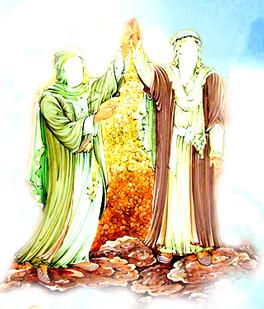 آداب مناظره
آداب اعتقادي مناظره
1 – قصد القربة
يجب أن يكون الهدف من الحوار لله تعالي «مَنْ كَانَ لِلّهِ، كَانَ اللّهُ لَهُ»


قال علي (ع): عَوِّدْ نَفْسَكَ حُسْنَ النِّيَةِ وَجَمِيلَ الْمَقْصَدِ تُدْرِكُ فِي مَبَاغِيكَ النَّجَاحِ 

قال علي (ع): ضَاعَ مَنْ كَانَ لَهُ مَقْصَدٌ غَيْرُ اللهِ 


قال علي  (ع): أقْرَبُ النِّياتِ بِالنَّجَاحِ أعْوَدُهَا بِالصَّلاَحِ
بحار الانوار: ج 82 ص 319، درر السمط (ص) 75،
غرر الحكم ص : 92 ح 1602
غررالحكم ص : 95 ح 1681
غرر الحكم ص : 92 ح 1597
آداب اعتقادي مناظره
2- التوكل علي الله عزوجل
وَمَنْ يَتَوَكَّلْ عَلَي اللهِ فَهُوَ حَسْبُهُ. 

أَلَيْسَ اللهُ بِكَاف عَبْدَهُ.

قَالَتْ لَهُمْ رُسُلُهُمْ إِنْ نَحْنُ إِلاَّ بَشَرٌ مِثْلُكُمْ وَلَكِنَّ اللهَ يَمُنُّ عَلَي مَنْ يَشَاءُ مِنْ عِبَادِهِ وَمَا كَانَ لَنَا أَنْ نَأْتِيَكُمْ بِسُلْطَان إِلاَّ بِإِذْنِ اللهِ وَعَلَي اللهِ فَلْيَتَوَكَّلْ الْمُؤْمِنُونَ.
الطلاق: 3
الزمر: 36
ابراهيم: 11
آداب اعتقادي مناظره
قَالَ أَبُو جَعْفَرٍ الْجَوَادُ (ع): كَيْفَ يُضَيَّعُ مَنِ اللَّهُ كَافِلُه‏.


عَنِ النَّبِيِّ (ص) أَنَّهُ قَالَ مَنْ أَحَبَّ أَنْ يَكُونَ أَقْوَى النَّاسِ فَلْيَتَوَكَّلْ عَلَى اللَّهِ


وَ قَالَ الْبَاقِرُ (ع) مَنْ تَوَكَّلَ عَلَى اللَّهِ لَا يُغْلَبُ وَ مَنِ اعْتَصَمَ بِاللَّهِ لَا يُهْزَمُ


قَالَ الْجَوَادُ (ع): الثِّقَةُ بِاللَّهِ ثَمَنٌ لِكُلِّ غَالٍ وَ سُلَّمٌ إِلَى كُلِّ عَالٍ


قال علي (ع): مَنْ تَوَكَّلَ عَلَى اللهِ أضَاءَتْ لَهُ الشُّبَهَاتِ
بحارالأنوار: ج 75 ص 363
مستدرك‏الوسائل ج 11 ص 217 ح 12786
بحارالأنوار ج : 68 ص : 151
موسوعة الإمام الجواد (ع) ج 2 ص 334
غررالحكم ص 197 ح 3887
آداب اعتقادي مناظره
3 – أن يكون قصده اصلاح الطرف الآخر دون الغلبة
قال الله تعالی عن قول شعيب: قَالَ يَا قَوْمِ أَرَأَيْتُمْ إِنْ كُنتُ عَلَي بَيِّنَة مِنْ رَبِّي وَرَزَقَنِي مِنْهُ رِزْقاً حَسَناً وَمَا أُرِيدُ أَنْ أُخَالِفَكُمْ إِلَي مَا أَنْهَاكُمْ عَنْهُ إِنْ أُرِيدُ إِلاَّ الاِصْلاَحَ مَا اسْتَطَعْتُ وَمَا تَوْفِيقِي إِلاَّ بِاللهِ عَلَيْهِ تَوَكَّلْتُ وَإِلَيْهِ أُنِيبُ.

قال علي (ع): أقْرَبُ النِّيَاتِ بِالنَّجَاحِ أعْوَدُهَا بِالصَّلاحِ.
هود: 88
غررالحكم ص 92 ح 1597.
المناظرة آدابها و شرائطها
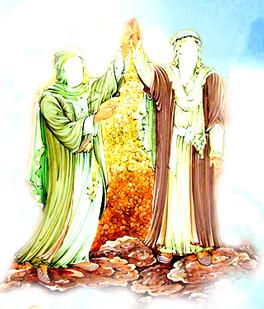 اساسي ترين شرائط مناظره
أهم شرائط المناظرة
أن يدخل في المناظرة من  هو أهل لها:
روى الكشّي بإسناده عن أبي خالد الكابلي ، قال: رأيت أبا جعفر صاحب الطاق، وهو قاعد في الروضة قد قطع أهل المدينة ازراره وهو دائب يجيبهم ويسألونة ، فدنوت منه فقلت: إنّ أبا عبد اللّه نهانا عن الكلام، فقال : أمرك أن تقول لي؟ فقلت : لا! ولكنّه أمرني أن لا أكلّم أحدا، قال : فاذهب فأطعه فيما أمرك.
فدخلت على أبي عبد اللّه  عليه‏السلام فأخبرته بقصّة صاحب الطاق وما قلت له وقوله لي اذهب وأطعه فيما أمرك.
فتبسّم أبو عبد اللّه  عليه‏السلام وقال: يا أبا خالد إنّ صاحب الطاق يكلّم الناس فيَطير ويَنقُض، يهبط، يخرب. وأنت إن قصّوك لن تطير.
رجال الكشي: ج2 ص423 ح325؛ بحار الأنوار ج75  ص287
أهم شرائط المناظرة
روي الكشي عن حمدويه ومحمد ابنا نصير ، قالا : حدثنا محمد بن عيسى ، عن علي بن الحكم ، عن أبان الاحمر ، عن محمد الطيار قال:، قلت لابي عبد اللّه عليه السلام بلغني أنك كَرِهْتَ منا مناظرة الناس وكَرِهْتَ الخصومة ؟ فقال : أما كلام مثلك للناس فلا نكرهه ، من إذا طار أحسن أن يقع وان وقع يحسن أن يطير ، فمن كان هكذا فلا نكره كلامه . 


الإمام الصادق يباهي بالطيار:
محمد الطيار عن أبي عبد الله (عليه السلام) : ان أبا جعفر (عليه السلام) كان يباهي بالطيار.
اختيار معرفة الرجال ج 2 ص 638 ح 650
خلاصة الأقوال - العلامة الحلي - (ص) 252
أهم شرائط المناظرة
قال الشيخ المفيد: قال الإمام أبو الحسن موسى بن جعفر‘ لمحمّد بن حكيم: (كلّم الناس، وبيّن لهم الحقّ الذي أنت عليه، وبيّن لهم الضلالة التي هم عليها)


كما قال الصادق (لهشام بن الحكم: مثلك فليكلّم الناس، فاتق الزلّة، والشفاعة من ورائها إن شاء الله)
تصحيح اعتقادات الإمامية، الشيخ المفيد: ص 71
الكافي: ج 1 ص 173
أهم شرائط المناظرة
قال الشيخ المفيد: وقال × لطائفة من أصحابه:‏ بينوا للناس الهدى الذي أنتم عليه و بينوا لهم ضلالتهم الذي هم عليه و باهلوهم في علي بن أبي طالب × فأمر بالكلام و دعا إليه و حث عليه.
و روي عنه ×‏ أنه نهى رجلا عن الكلام و أمر آخر به فقال له بعض أصحابه جعلت فداك نهيت فلانا عن الكلام و أمرت هذا به فقال هذا أبصر بالحجج و أرفق منه.  فثبت أن نهي الصادقين - عليهم السلام - عن الكلام إنما كان لطائفة بعينها لا تحسنه ولا تهتدي إلى طرقه وكان الكلام يفسدها، والأمر لطائفة أخرى به، لأنها تحسنه وتعرف طرقه وسبله.
تصحيح اعتقادات الإمامية، الشيخ المفيد: ص 71
أهم شرائط المناظرة
التزام الطرفين علي حدود أدب الحوار:
على كل طرف أن يلتزم حدود الأدب في الحوار، ويتجنب التهجم على الطرف الآخر، بأي نحو، وعليه أن يتجنب استخدام الألفاظ المهينة للطرف الآخر، أو المهينة لمذهبه، أو علماء مذهبه

معاهدة كل من الطرفي علي اتباع الحق:
على كل طرف من المتحاورين أن يعاهد الله تعالى أمام الجميع على اتباع الحق، فإن الحق أحق أن يتبع، كما في قوله تعالي: أَفَمَنْ يَهْدِي إِلَي الْحَقِّ أَحَقُّ أَنْ يُتَّبَعَ أَمَّنْ لاَ يَهِدِّي إِلاَّ أَنْ يُهْدَي فَمَا لَكُمْ كَيْفَ تَحْكُمُونَ
يونس: 35
أهم شرائط المناظرة
تعيين موضوع الحوار والتزام الطرفين علي عدم الخروج عنه:
أنه يلزم كل طرف ألا يخرج عن نقطة الحوار إلى نقاط خلافية أخرى، ومتى ما خرج المحاور إلى نقطة أخرى فإنه لا يلزم الطرف الآخر أن يجيب عليها.

عدم مداخلة‌ المشرف في مادة الحوار:
لا يجوز للمشرف على الحوار أن يتدخل في مادة الحوار حتى لو خرج المحاور عن موضوع الحوار، لأن ذلك من وظيفة المحاور الآخر، وأما وظيفة المشرف فهي التنسيق في الوقت فقط.
أهم شرائط المناظرة
الاحتجاج بالكتب والأحاديث المعتبرة عند الآخر:
فيجب على كل طرف أن يحتج بالحديث الصحيح دون غير الصحيح، وكل طرف لا يأتي بتصحيح الحديث لا تكون حجته ملزمة للطرف الآخر، ولا يجب على الطرف الآخر أن يجيب عليها.
قال ابن حزم الاندلسي: (لاَ مَعْنَى لاِحتِجَاجِنَا عَلَيهِمْ بِرِوَايَاتِنَا، فَهُمْ لاَ يُصَدِّقُونَهَا، وَلاَ مَعنَى لاِحتِجَاجِهِمْ عَلَينَا بِرِوَايَاتِهِمْ فَنَحنُ لاَ نُصَدِّقُهَا، وَإِنَّمَا يَجِبُ أَنْ يَحْتَجَّ الخُصُومُ بَعضُهُمْ عَلَى بَعْضٍ بِمَا يُصَدِّقُهُ الَّذِي تُقَامُ عَلَيهِ الحُجَّةُ بِهِ)
الفصل في الأهواء والملل والنحل: ج4، ص159
أهم شرائط المناظرة
رعاية الجرح والتعديل بمعايير الطرف الآخر:
أن المعيار في تصحيح الأحاديث الشيعية وتضعيفها هو الضوابط المعروفة عند علماء الشيعة المشهورة عندهم، وكذا المعيار في تصحيح الأحاديث السنية، فلا يجوز لأي محاور أن يضعف حديثاً مروياً في كتب الطرف الآخر بمعاييره هو، لأن ذلك يستلزم ألا يسلم حديث عند أي طرف من التضعيف.
الانقياد لتصحيح العلماء المعروفين في التصحيح والتضعيف:
أنه إذا كان لواحد من الحفاظ أو العلماء المعروفين تصحيح أو تضعيف للحديث لا يعارضه تصحيح حافظ أو عالم آخر أو تضعيفه، فهو المعول عليه، ولا يجوز للمحاور أن يخالف ما قاله الحفاظ أو العلماء إلا إذا كان الذي صحح الحديث له مبنى في التصحيح والتضعيف مخالف للمعروف عند علماء مذهبه.
أهم شرائط المناظرة
عدم الاحتجاج علي اجتهاد العلماء للطرف الآخر:
أن أقوال العلماء الآخرين الناشئة عن استنباطهم أو اجتهادهم لا تكون حجة لطرف على الطرف الآخر، لأن أقوال العلماء يُحتج لها، ولا يحتج بها، إلا ما كان في التصحيح والتضعيف.
أهم شرائط المناظرة
التكلّم بكلام ذو وجهين:
من شرائط المناظرة التكلّم بكلام ذو وجهين بحيث يمكنك الفرار عن المخمصة.
كما ورد في سبط ابن الجوزي وكان حنبلي المذهب ويرمى بالتشيع سئل عنه يوما وهو على المنبر وتحته جماعة من مماليك الخليفة وخاصّته وهم فريقان سنة وشيعة فقيل له: من أفضل الخلق بعد رسول الله صلى‏الله‏عليه‏و‏آله‏وسلم علي (ع) أو أبو بكر؟ فقال : أفضلهما بعده من كانت ابنته تحته.
فأوهم الحاضرين ولم يعرفوا مذهبه فقالوا : نسأله غير هذا.  فقالوا : كم الخلفاء بعد رسول الله ؟ فصاح أربعة، أربعة، أربعة. إيماء الى الائمة الاثني عشر.
شجرة طوبى للشيخ محمد مهدي الحائري: ج 1 ص 66
أهم شرائط المناظرة
أمرني أن ألعن عليّا ، فالعنوه لعنه اللّه.
قال السيّد الخوئي عند البحث عن التورية: من هذا القبيل ما ذكره سلطان العلماء والمحققين في حاشيته على المعالم عند البحث عن المجمل من أنه سئل أحد العلماء عن على عليه السلام وأبى بكر بانه أيهما خليفة الرسول صلى الله عليه وآله فقال : من بنته في بيته. 

وكان لشيطان الطاق ابن أحمق فقال له أبو حنيفة : أنت من ابنك هذا في بستان، قال : هذا لو كان ابنك.
التذكرة الحمدونية - ابن حمدون - ج 7 ص 243.
معالم الاصول: 157
مجمع البيان: ج 2 ص 128
نفحات الأزهار ج 20 ص 21 و 13
ارزش پاسخگويي به شبهات از ديدگاه ائمه (ع)
قَالَ عَلِيُّ بْنُ أَبِي طَالِبٍ: مَنْ قَوَّى  ضَعِيفاً فِي مَعْرِفَتِهِ عَلَى نَاصِبٍ مُخَالِفٍ فَأَفْحَمَهُ، لَقَّنَهُ اللَّهُ يَوْمَ يُدْلَى فِي‏ قَبْرِهِ ِ أَنْ يَقُولَ اللَّهُ رَبِّي وَ مُحَمَّدٌ نَبِيِّي وَ عَلِيٌّ وَلِيِّي وَ الْكَعْبَةُ قِبْلَتِي وَ الْقُرْآنُ بَهْجَتِي وَ عُدَّتِي وَ الْمُؤْمِنُونَ إِخْوَانِي فَيَقُولُ اللَّهُ أَدْلَيْتَ بِالْحُجَّةِ فَوَجَبَتْ لَكَ أَعَالِي دَرَجَاتِ الْجَنَّةِ فَعِنْدَ ذَلِكَ يَتَحَوَّلُ عَلَيْهِ قَبْرُهُ أَنْزَهَ رِيَاضِ الْجَنَّة.


اگر كسي فردي را كه سرمايه علمي ندارد آن چنان تقويت كند كه  در گفتگوي علمي بر دشمنان اهل بيت (ع) پيروز شود، خداوند او را  در قبر در برابر سؤال ملائكه ياري مي‌كند و خداوند مي‌گويد: تو با راهنمايي خود دوستدار اهل بيت را بر دشمنان آنان پيروز گرداندي ، لازم شد كه  در بالاترين درجات بهشت جاي بگيري . آن گاه قبر او به زيباتر از  باغ بهشت مبدل خواهد شد.
تفسيرالإمام‏العسكري ص 346، بحارالأنوار ج 2 ص  ج 7
ارزش پاسخگويي به شبهات
قَالَ جَعْفَرُ بْنُ مُحَمَّدٍ الصَّادِقُ: عُلَمَاءُ شِيعَتِنَا مُرَابِطُونَ بِالثَّغْرِ الَّذِي يَلِي إِبْلِيسُ وَ عَفَارِيتُهُ ... فَمَنِ انْتَصَبَ لِذَلِكَ مِنْ شِيعَتِنَا كَانَ أَفْضَلَ مِمَّنْ جَاهَدَ الرُّومَ وَ التُّرْكَ وَ الْخَزَرَ أَلْفَ أَلْفِ مَرَّةٍ لِأَنَّهُ يَدْفَعُ عَنْ أَدْيَانِ مُحِبِّينَا وَ ذَلِكَ يَدْفَعُ عَنْ أَبْدَانِهِمْ. 

دانشمندان شيعيان ما مرزباني هستند كه از ورود ابليس و ياران او به طرف شيعيان جلوگيري مي‌كنند. هر كس كه متصدي پاسخگويي به شبهات و دفاع از حريم ولايت باشد ميليون برابر برتر از كسي است كه در جبهه‌هاي جنگ در برابر هجوم اجانب جهاد مي‌كند.
بحارالأنوار، ج 2، ص 5
ارزش پاسخگويي به شبهات
قَالَ جَعْفَرُ بْنُ مُحَمَّدٍ: مَنْ كَانَ هَمُّهُ فِي كَسْرِ النَّوَاصِبِ عَنِ الْمَسَاكِينِ مِنْ شِيعَتِنَا وَ يَكْشِفُ عَنْ مَخَازِيهِمْ وَ يُبَيِّنُ عَوْرَاتِهِمْ ... يَسْتَعْمِلُ بِكُلِّ حَرْفٍ مِنْ حُرُوفِ حُجَجِهِ عَلَى أَعْدَاءِ اللَّهِ أَكْثَرَ مِنْ عَدَدِ أَهْلِ الدُّنْيَا أَمْلَاكاً. 


هر كس كه در پاسخ شبهات دشمنان اهل بيت در برابر شيعيان تلاش مي‌كند و با دليل، بطلان مباني فكري آنان را ثابت و آنان را ذليل و رسوا مي‌كند، خداوند متعال در برابر هر حرفي از سخنان او بيش از تمام ملك مردم دنيا به او عطا خواهد نمود
بحارالأنوار، ج 2، ص 10
ارزش پاسخگويي به شبهات
قَالَ مُوسَى بْنُ جَعْفَرٍ: مَنْ أَعَانَ مُحِبّاً لَنَا عَلَى عَدُوٍّ لَنَا فَقَوَّاهُ وَ شَجَّعَهُ حَتَّى يَخْرُجَ الْحَقُّ الدَّالُّ عَلَى فَضْلِنَا بِأَحْسَنِ صُورَتِهِ وَيَخْرُجَ الْبَاطِلُ الَّذِي يَرُومُ بِهِ أَعْدَاؤنَا... بَعَثَهُ اللَّهُ تَعَالَى يَوْمَ الْقِيَامَةِ فِي أَعْلَى مَنَازِلِ الْجِنَانِ. 

هر كس دوستان ما را در برابر دشمنان تقويت علمي كند و روش پيروزي را به آنان آموزش دهد به طوري كه آنان بتوانند حقائق فضيلت ما و بطلان عقائد دشمنان را اثبات كنند. خداوند متعال وي را در بهترين جايگاه بهشت قرار خواهد داد.
بحارالأنوار، ج 7، ص 224
ارزش پاسخگويي به شبهات
قال الرضا: أَفْضَلُ مَا يُقَدِّمُهُ الْعَالِمُ مِنْ مُحِبِّينَا وَ مَوَالِينَا أَمَامَهُ لِيَوْمِ فَقْرِهِ ...أَنْ يُغِيثَ فِي الدُّنْيَا مِسْكِيناً مِنْ مُحِبِّينَا مِنْ يَدِ نَاصِبٍ عَدُوٍّ لِلَّهِ وَ لِرَسُولِهِ... وَ يَقُولُونَ طُوبَاكَ طُوبَاكَ يَا دَافِعَ الْكِلَابِ عَنِ الْأَبْرَارِ وَ يَا أَيُّهَا الْمُتَعَصِّبُ لِلْأَئِمَّةِ الْأَخْيَارِ.

بهترين توشه اي كه علماي شيعيان ما براي قيامت ذخيره مي كنند اين است كه جوان شيعه اي را كه گرفتار شبهات دشمنان ما كه دشمنان خدا و پيامبر نيز هستند، نجات دهد. و در قيامت به وي گفته مي‌شود ج خوشا به حال تو از كسي كه سگهاي درنده را از دوستان ما دور ساختي و اي كسي كه از حريم ائمه اطهار دفاع كردي.
بحارالأنوار ج 2 ص11
ارزش پاسخگويي به شبهات
قَالَ مُحَمَّدُ بْنُ عَلِيٍّ الْجَوَادُ: مَنْ تَكَفَّلَ بِأَيْتَامِ آلِ مُحَمَّدٍ الْمُنْقَطِعِينَ عَنْ إِمَامِهِمْ الْمُتَحَيِّرِينَ ...فِي أَيْدِي النَّوَاصِبِ مِنْ أَعْدَائِنَا فَاسْتَنْقَذَهُمْ مِنْهُمْ ... لَيُفَضَّلُونَ عِنْدَ اللَّهِ تَعَالَى عَلَى الْعِبَادِ ...كَفَضْلِ الْقَمَرِ لَيْلَةَ الْبَدْرِ عَلَى أَخْفَى كَوْكَبٍ فِي السَّمَاءِ. 

همانا كسانى كه در دوران غيبت، متكفّل نجات ايتام آل محمد(ص) باشند كه دسترسى به امام ندارند، و در ميان جهل و نادانى غوطه ور شده و اسير دست شياطين و نواصب و دشمنان اهل بيت گشته‏اند، و آنان را از شرّ شياطين نجات داده و هرگونه شبهات و وساوس را از ذهن آنان بزدايند و به آنان حقانيت مذهب شيعه را با دليل و برهان آموزش دهند، اينان نزد خداوند به مراتب، برتر از هر عابدى هستند، بيش ازبرترى آسمان بر زمين و عرش و كرسى بر آسمان، و ماه شب چهارده بر ستارگان كم نور.
بحارالأنوار، ج2، ص6
ارزش پاسخگويي به شبهات
قَالَ عَلِيُّ بْنُ مُحَمَّدٍ: لَوْ لَا مَنْ يَبْقَى بَعْدَ غَيْبَةِ قَائِمِنَا عليه السلام مِنَ الْعُلَمَاءِ الدَّاعِينَ إِلَيْهِ وَ الدَّالِّينَ عَلَيْهِ وَ الذَّابِّينَ عَنْ دِينِهِ بِحُجَجِ اللَّهِ وَ الْمُنْقِذِينَ لِضُعَفَاءِ عِبَادِ اللَّهِ مِنْ شِبَاكِ إِبْلِيسَ وَ مَرَدَتِهِ وَ مِنْ فِخَاخِ النَّوَاصِبِ لَمَا بَقِيَ أَحَدٌ إِلَّا ارْتَدَّ عَنْ دِينِ اللَّهِ وَ لَكِنَّهُمُ الَّذِينَ يُمْسِكُونَ أَزِمَّةَ قُلُوبِ ضُعَفَاءِ الشِّيعَةِ كَمَا يُمْسِكُ صَاحِبُ السَّفِينَةِ سُكَّانَهَا أُولَئِكَ هُمُ الْأَفْضَلُونَ عِنْدَ اللَّهِ عَزَّ وَ جَلَّ 

اگر بعد از غيبت حضرت مهدي  (ع) علمايي نبودند كه مردم را به طرف حق دعوت مي‌نمايند و بادليل و برهان از دين دفاع مي كنند و افراد ناتوان را از دام شيطان وجوجه ناصبي ها نجات مي دهند؛ همه از دين مرتد مي شدند ولكن اين مدافعان دين هستند كه همانند كشتي بان ، عنان قلوب شيعيان ناتوان را در دست گرفته و از سقوط در شبهات محافظت ميكنند و اين ها با فضيلت ترين انسان ها نزد خدا هستند
بحار الأنوار ج2 ص  ج6
ارزش پاسخگويي به شبهات
أَبُو الْقَاسِمِ الْكُوفِيُّ فِي كِتَابِ التَّبْدِيلِ أَنَّ إِسْحَاقَ الْكِنْدِيَّ كَانَ فَيْلَسُوفَ الْعِرَاقِ فِي زَمَانِهِ أَخَذَ فِي تَأْلِيفِ تَنَاقُضِ الْقُرْآنِ وَ شَغَلَ نَفْسَهُ بِذَلِكَ وَ تَفَرَّدَ بِهِ فِي مَنْزِلِهِ وَ إِنَّ بَعْضَ تَلَامِذَتِهِ دَخَلَ يَوْماً عَلَى الْإِمَامِ الْحَسَنِ الْعَسْكَرِيِّ عليه السلام فَقَالَ لَهُ أَبُو مُحَمَّدٍ عليه السلام : أَ مَا فِيكُمْ رَجُلٌ رَشِيدٌ يَرْدَعُ أُسْتَاذَكُمُ الْكِنْدِيَّ عَمَّا أَخَذَ فِيهِ مِنْ تَشَاغُلِهِ بِالْقُرْآنِ؟
فَقَالَ التِّلْمِيذُ: نَحْنُ مِنْ تَلَامِذَتِهِ كَيْفَ يَجُوزُ مِنَّا الِاعْتِرَاضُ عَلَيْهِ فِي هَذَا أَوْ فِي غَيْرِهِ!  فَقَالَ أَبُو مُحَمَّدٍ: أَ تُؤَدِّي إِلَيْهِ مَا أُلْقِيهِ إِلَيْكَ؟ قَالَ: نَعَمْ. فذهب التليذ إليه وتكلم معه بما تعلم من العسكري فرجع عن شبهاته حول القرآن.
بحارالأنوار ج 50 ص  ج 311 ، المناقب ج 4 ص  ج 424
ارزش پاسخگويي به شبهات
ابن حجر المكي: ولما حبس قحط الناس بسر من رأى قحطا شديدا فأمر الخليفة المعتمد ابن المتوكل بالخروج للاستسقاء ثلاثة أيام فلم يسقوا فخرج النصارى ومعهم راهب كلما مد يده إلى السماء هطلت ثم في اليوم الثاني كذلك فشك بعض الجهلة وارتد بعضهم فشق ذلك على الخليفة فأمر بإحضار الحسن الخالص وقال له أدرك أمة جدك رسول الله | قبل أن يهلكوا فقال الحسن يخرجون غدا وأنا أزيل الشك إن شاء الله وكلم الخليفة في إطلاق أصحابه من السجن فأطلقهم فلما خرج الناس للاستسقاء ورفع الراهب يده مع النصارى غيمت السماء فأمر الحسن بالقبض على يده فإذا فيها عظم آدمي فأخذه من يده وقال استسق فرفع يده فزال الغيم وطلعت الشمس فعجب الناس من ذلك فقال الخليفة للحسن ما هذا يا أبا محمد فقال هذا عظم نبي ظفر به هذا الراهب من بعض القبور وما كشف من عظم نبي تحت السماء إلا هطلت بالمطر فامتحنوا ذلك العظم فكان كما قال وزالت الشبهة عن الناس  ورجع الحسن إلى داره  وأقام عزيزا مكرما وصلات الخليفة تصل إليه كل وقت إلى أن مات بسر من رأى ودفن عند أبيه وعمه وعمره ثمانية وعشرون سنة ويقال إنه سم أيضا.
الصواعق المحرقة ج 2   ص 601
ارزش پاسخگويي به شبهات
مفتى أعظم عربستان عمليات انتحارى در عراق را محكوم كرد
شيخ عبدالعزيز آل الشيخ مفتى عربستان در بيانيه خود گفت:
ساليانى است كه فرزندان عربستان به بهانه جهاد در راه خدا از كشور خارج مى شوند و اين جوانان شور و اشتياق به دين خود دارند، اما قدرت تشخيص ميان حق و باطل را ندارند.
اين موضوع سبب شده تا جوانان به صورت كالايي در دست طرفهاى خارجى شرقي و غربي تبديل شده اند و به بهانه جهاد از آنها براى رسيدن به اهداف پليد خود استفاده مى كنند... اين جوانان به خاطر فريب خوردن عمليات پليدى را انجام مى دهند كه ارتباطى با دين ندارد.
سايت شيعه نيوز 10 مهر 86
آموزشهاي تئوريك و ميداني
1 - تأسسيس مركزي براي شناسائي و رصد كردن شبهات بروز وهابيت و دسته بندي كردن آن‌ها.
2 ـ ايجاد مركز نيرومند پژوهشى با استفاده از اساتيد و محققان نيرومند حوزه و دانشگاه و تدوين پاسخهاى قاطع و كوبنده به شبهات و طرح اشكالات و شبهات اساسي و مستند به مباني فكري و اعتقادي وهابيت. 
3 ـ ايجاد مركز آموزش تخصصى پاسخگويي به شبهات و تربيت نيروي توانمند از ميان  اساتيد حوزه‏هاى علميّه و دانشگاهها . 
4 - آموزش تخصصى طلاب غير ايرانى كه دوره آموزش حوزوى را به اتمام رسانده‏اند و در آستانه مراجعت به كشور خويش مى‏باشند.
آموزشهاي تئوريك و ميداني
5 - تشكيل دوره‌هاي ويژه آشنائي به روش پاسخگويي براي
مبلغان تاثير گذار. ائمه جمعه وجماعات. دبيران و معلمان. 
6 - جلسات ويژه براي  مداحان در راستاي آشناي با شبهات  و نقل مقتل صحيح و اجتناب از مطالب ىست مايه وهابيت
7 ـ تشكيل گفتمان دينى و مناظرات علمي در حوزه‏هاى علميه و دانشگاهها.
9 ـ نشر گسترده پاسخ به جديدترين شبهات وهابيت  از طريق اينترنت، صدا و سيما ، ماهواره مطبوعات، جرائد، جزوه ، كتاب ،  cd، 
10 ـ حضور فعال در ماهواره‏هاى فعال جهانى ومعرفى فرهنگ اصيل شيعه و پاسخ به شبهات و افتراآت وهابيت در عرصه بين الملل.
استفاده از شخصيت‏هاي ضد وهابى
علماى اهل سنت ضد وهابي ايران
مولوى عبد الرحمان سربازى از چابهار.
محمدى امام جمعه كرمانشاه.
آخوند عبد الرحمان تنگلى از مهاباد.
ماموستا عبد القادر عباسى مهاباد استاد دانشگاه آزاد.
ملالقمان مريوان امينى، جوانرود.
فخرى امام جمعه جوانرود 70 ساله.
گلشاهى از استان گلستان.
استفاده از فرصتهاي طلائي
حمله شديد پادشاه عربستان به شيوخ تكفيرى وهابى
ملك عبدالله پادشاه عربستان، در پيامى كه به مناسبت افتتاح نوزدهمين همايش فقهى اتحاديه جهان اسلام (الدورة التاسعه عشرة للمجمع الفقهى برابطة العالم الاسلامى) كه در تاريخ 12 آبان تا 18  آبان 86 برگزار شد، صادر نمود:
شاه عربستان افرادى كه آنها را شيوخ ماهواره و اينترنت ناميد را به افتراء بستن بر خداوند متهم كرد و افزود: كار اينان از بزرگ‏ترين مصيبت‏ها و كبيرترين گناهان كبيره و چيزى عظيم‏تر از شرك به خداوند است.
سايت شيعه نيوز15 آبان 86
استفاده از فرصتهاي طلائي
مفتى أعظم عربستان عمليات انتحارى در عراق را محكوم كرد
شيخ عبدالعزيز آل الشيخ مفتى عربستان در بيانيه خود گفت:
ساليانى است كه فرزندان عربستان به بهانه جهاد در راه خدا از كشور خارج مى شوند و اين جوانان شور و اشتياق به دين خود دارند، اما قدرت تشخيص ميان حق و باطل را ندارند.
اين موضوع سبب شده تا جوانان به صورت كالايي در دست طرفهاى خارجى شرقي و غربي تبديل شده اند و به بهانه جهاد از آنها براى رسيدن به اهداف پليد خود استفاده مى كنند... اين جوانان به خاطر فريب خوردن عمليات پليدى را انجام مى دهند كه ارتباطى با دين ندارد.
سايت شيعه نيوز 10 مهر 86
شبهات وهابيت در آيه وليكم الله
ابن تيمية: لم يذكره الطبري وابن أبي حاتم
استبعاد در ثواب روزه روز غدير
استبعاد در ثواب روزه روز غدير
الآية اقوي دليل في امامة علي  (ع)
1
رواية الطبراني المتوفی 360:
2
رواية الحاكم النيشابوري المتوفی 405
3
رواية الثعلبي المتوفی 427
رواية الواحدي المتوفی 468
رواية الشجرى الجرجاني المتوفی 499
رواية  القرطبي المتوفی 671
رواية السيوطي‌ المتوفی 911
ورود الآية في سياق حديث المنزلة
10
4
6
7
8
9
5
رواية الجصاص المتوفی 370
المناظرة آدابها وشرائطها